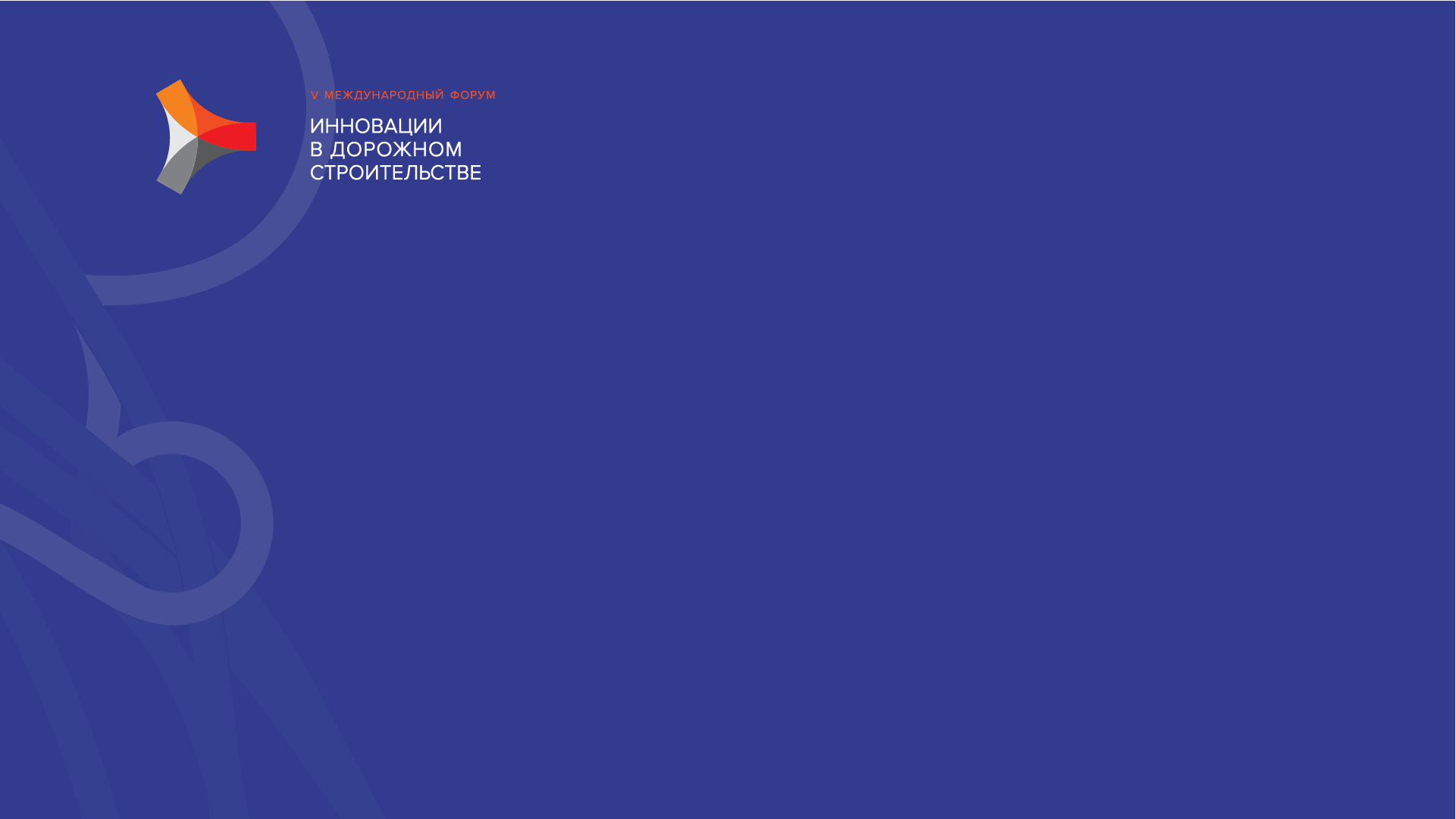 SmoothRide 
Современная технология дорожного ремонта
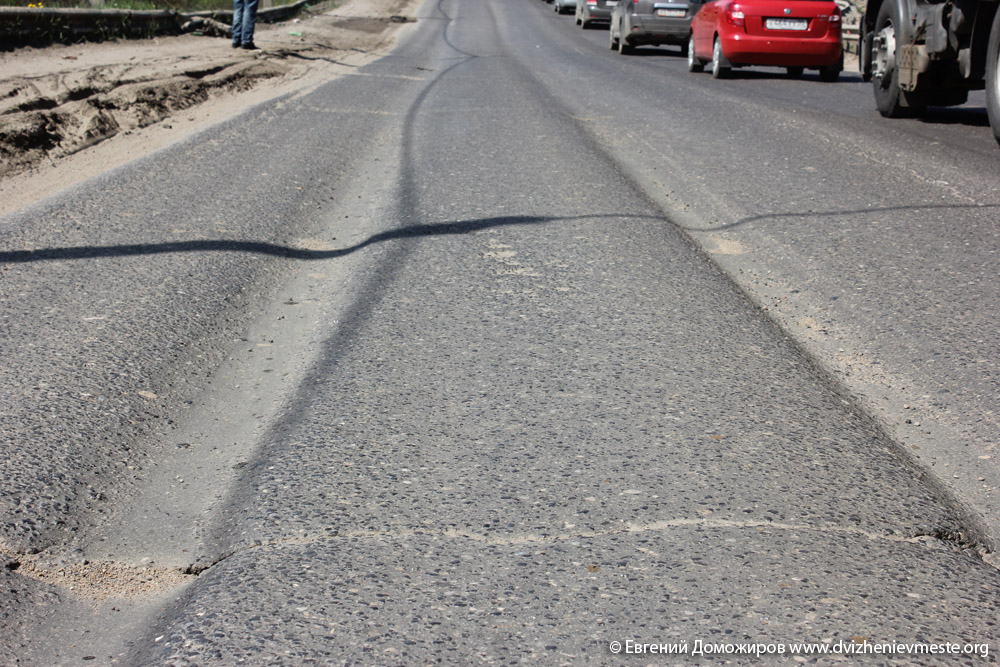 Ремонт дорог – 
самая распространенная задача!
[Speaker Notes: Программа БКАД – Безопасные качественные автодороги]
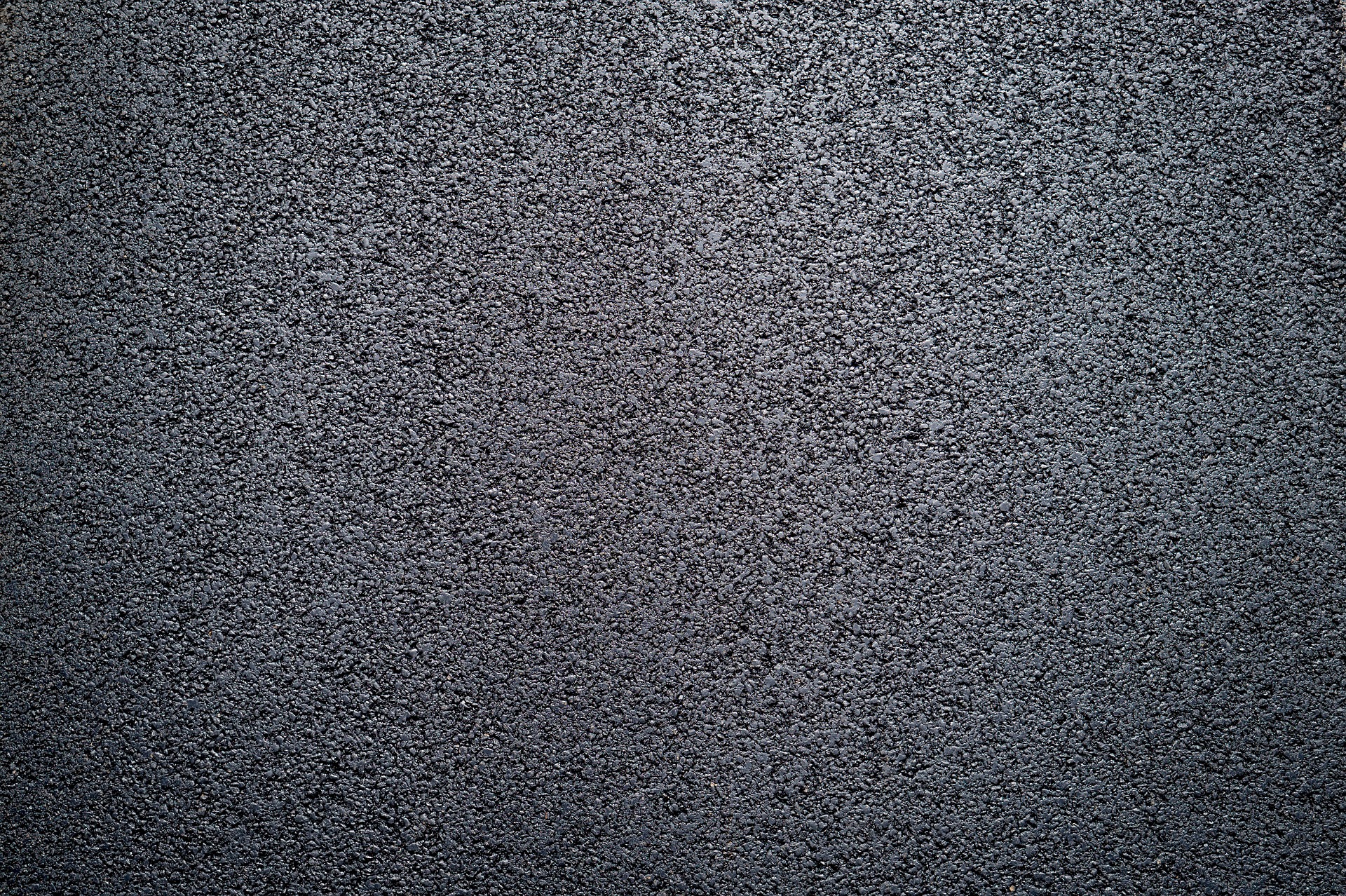 Традиционный
процесс ремонта
[Speaker Notes: To understand how the automated process will evolve, let’s start with a look at the traditional construction process. 

Please keep in mind that this depiction is a generalization, and is most likely representative of a general construction project.]
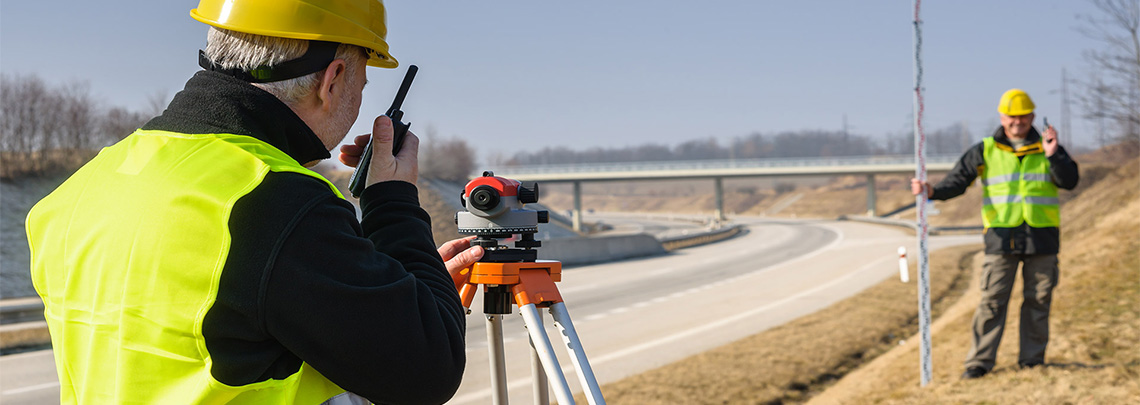 Сбор данных Топосъёмка
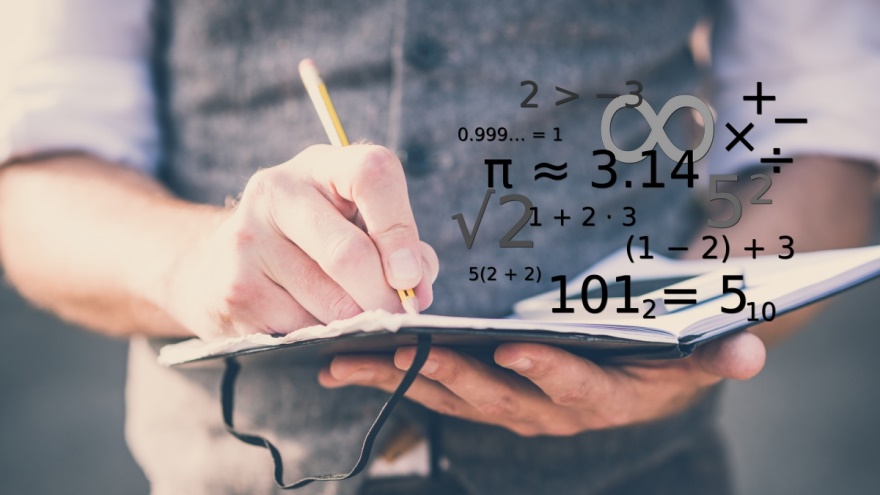 Проектируем  как умеем
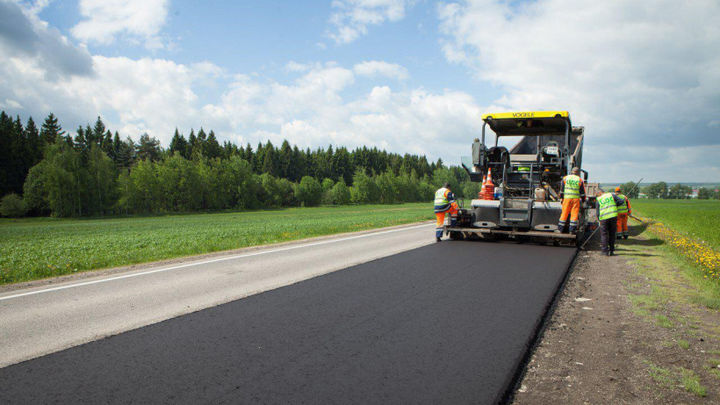 Производим работы
В Ручную
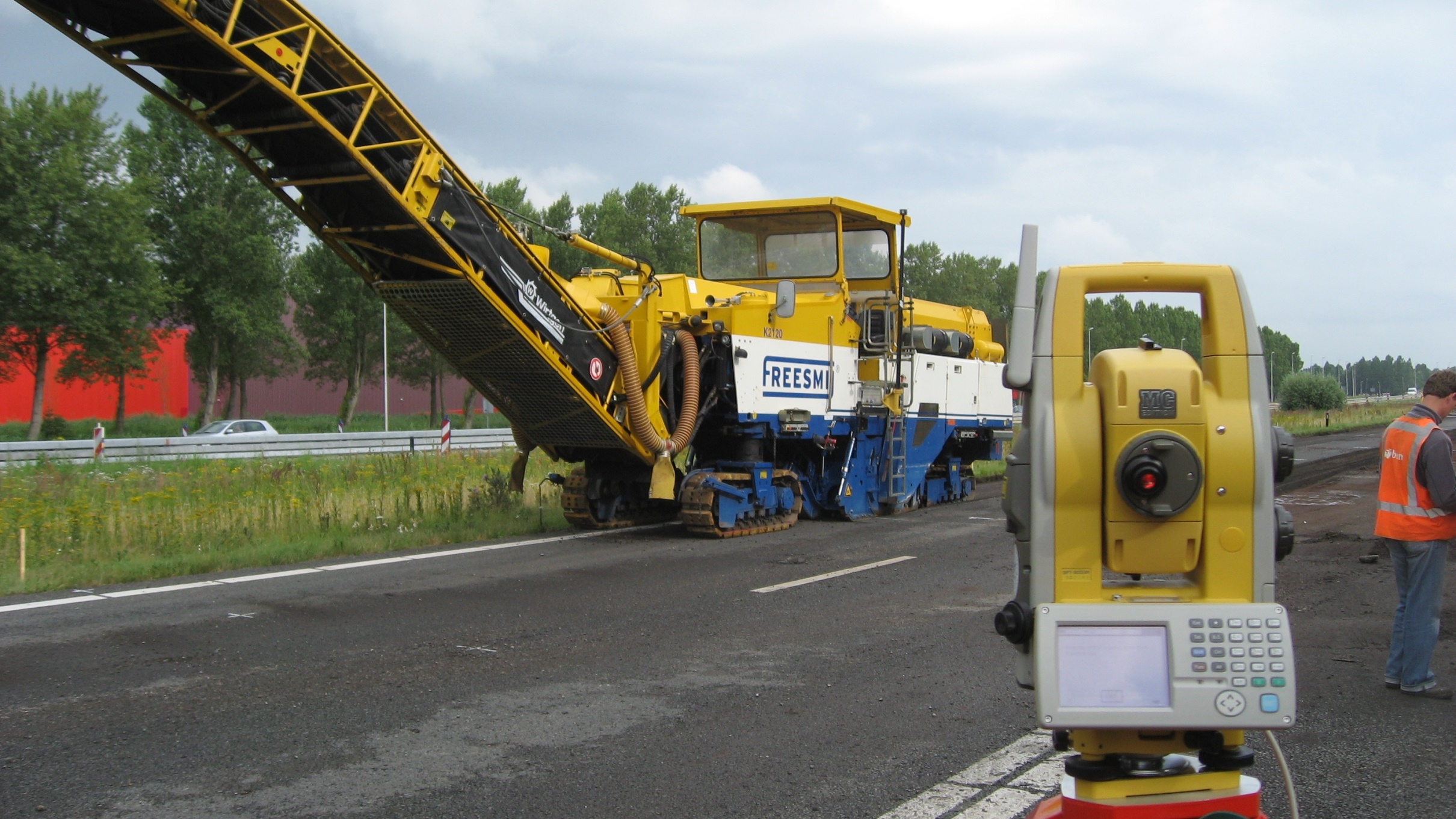 Производим работы
Обычной 3D системой
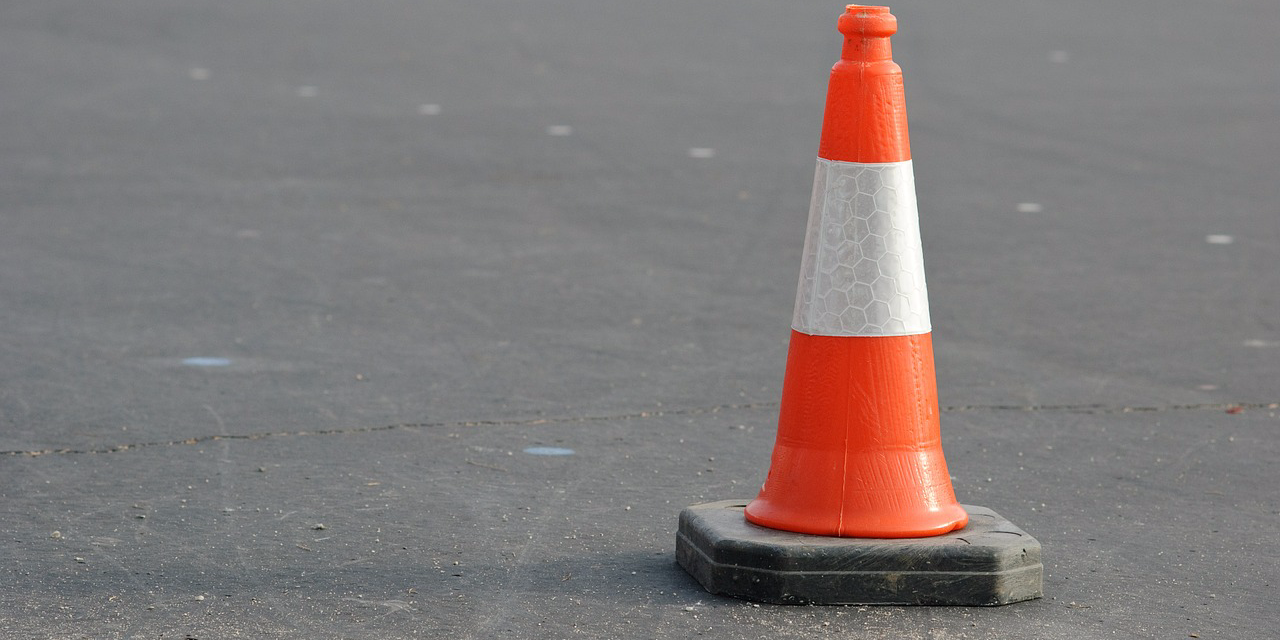 Все работает! Но почему не идеально?Мы сталкиваемся с неточностямии проблемами.
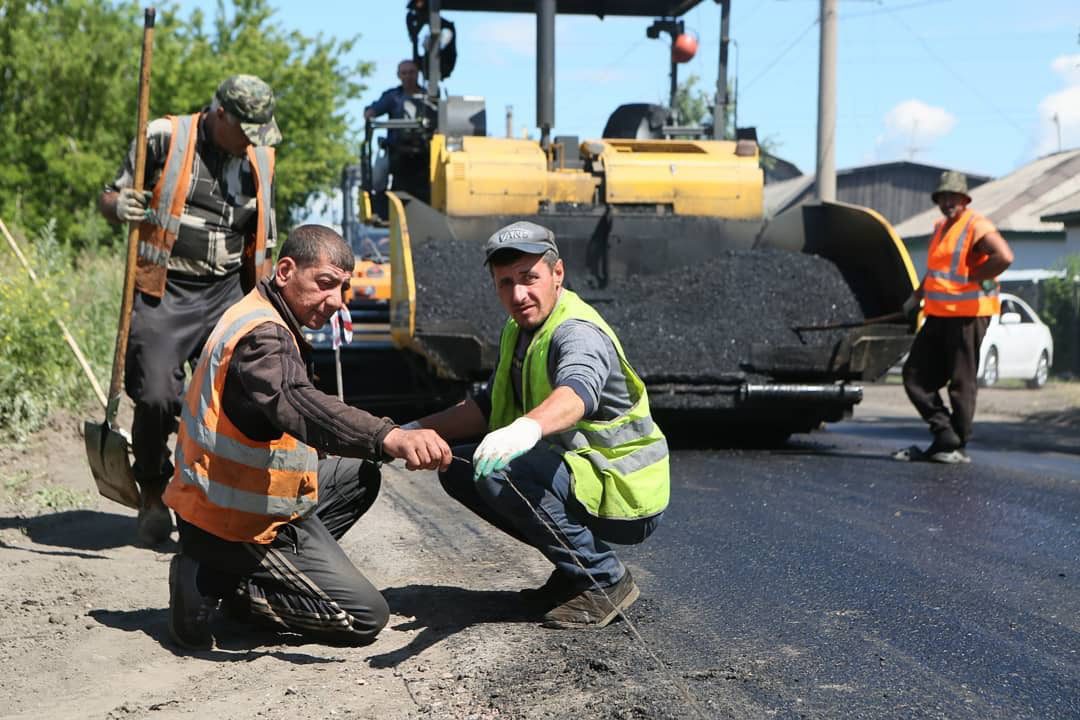 Просто существующий процесс –это вчерашний  день!
Огромная роль человеческого фактора;
Решения принятые
 на ходу;
Проект невозможно качественно реализовать;
Результат оставляет желать лучшего;
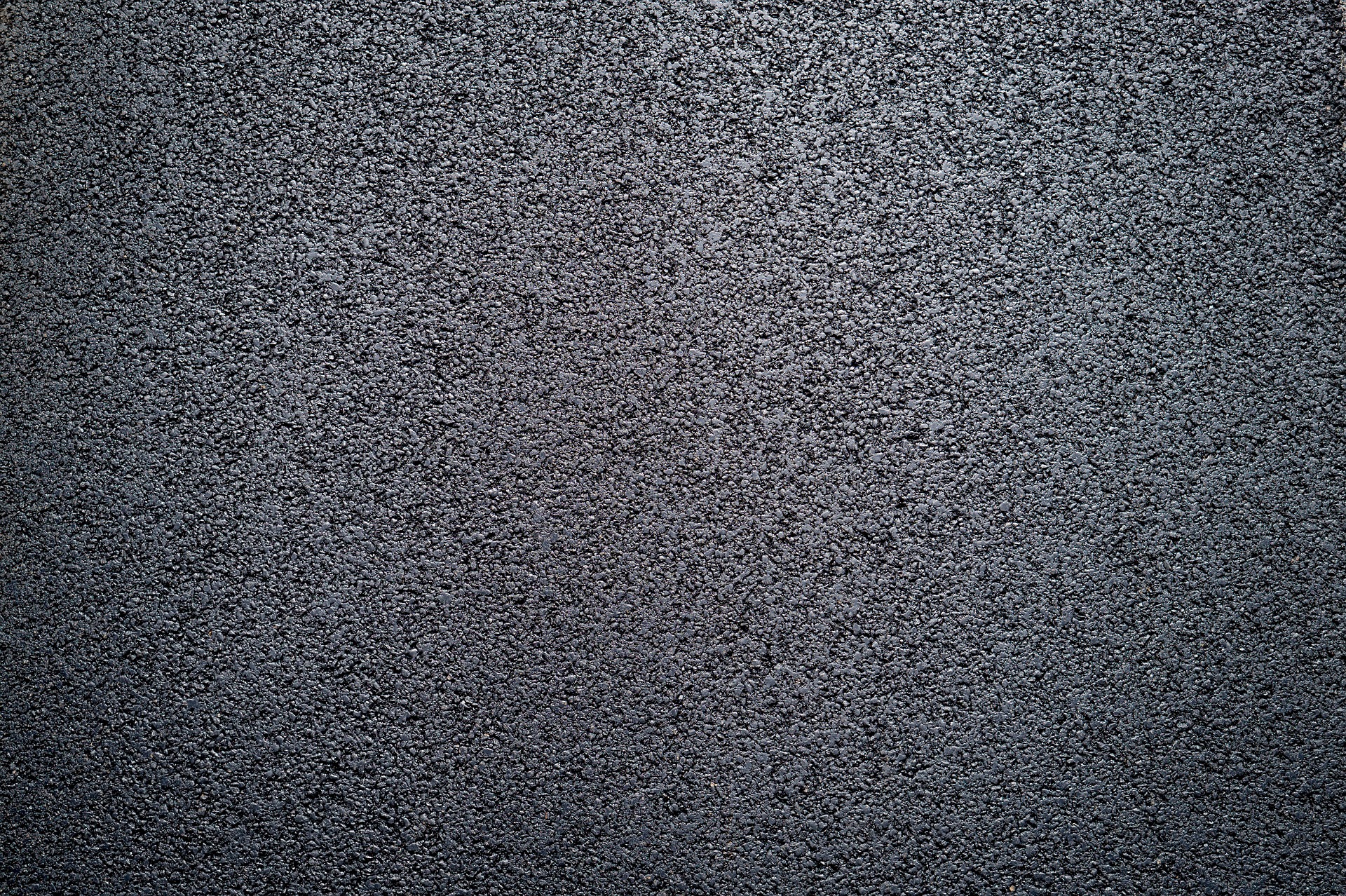 Новый подход
 к ремонту
Новый подход к сбору данных;
Новый подход к проектированию;
Новый подход к выполнению работ;
[Speaker Notes: To understand how the automated process will evolve, let’s start with a look at the traditional construction process. 

Please keep in mind that this depiction is a generalization, and is most likely representative of a general construction project.]
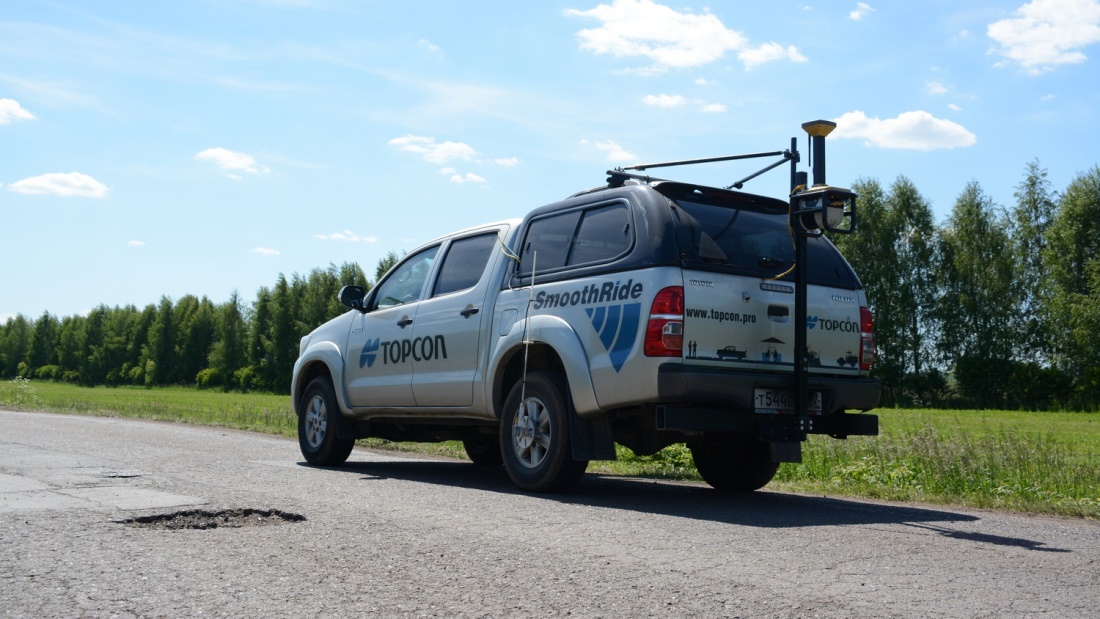 Собираем данные
Сканируем  c RD-M1
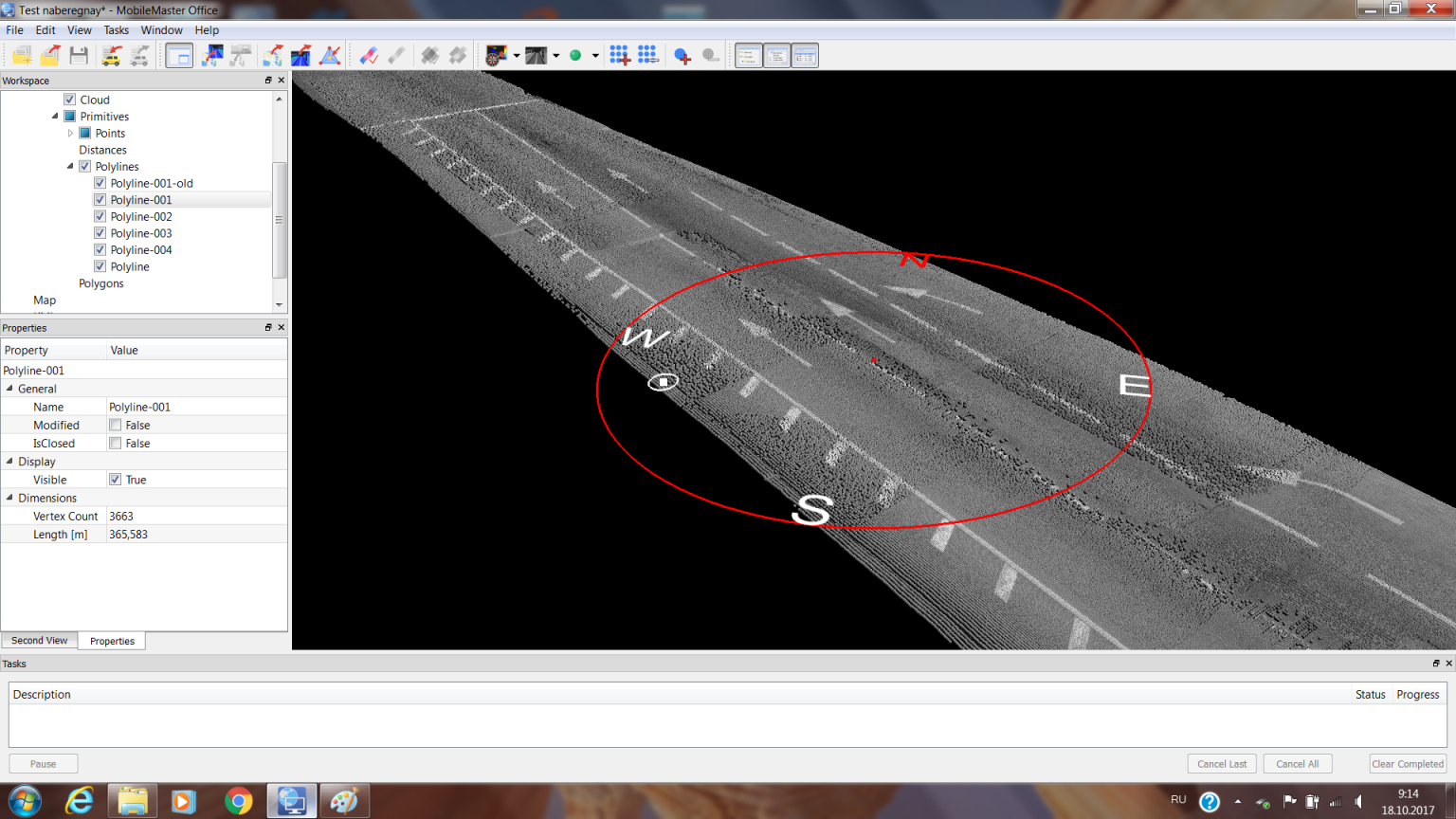 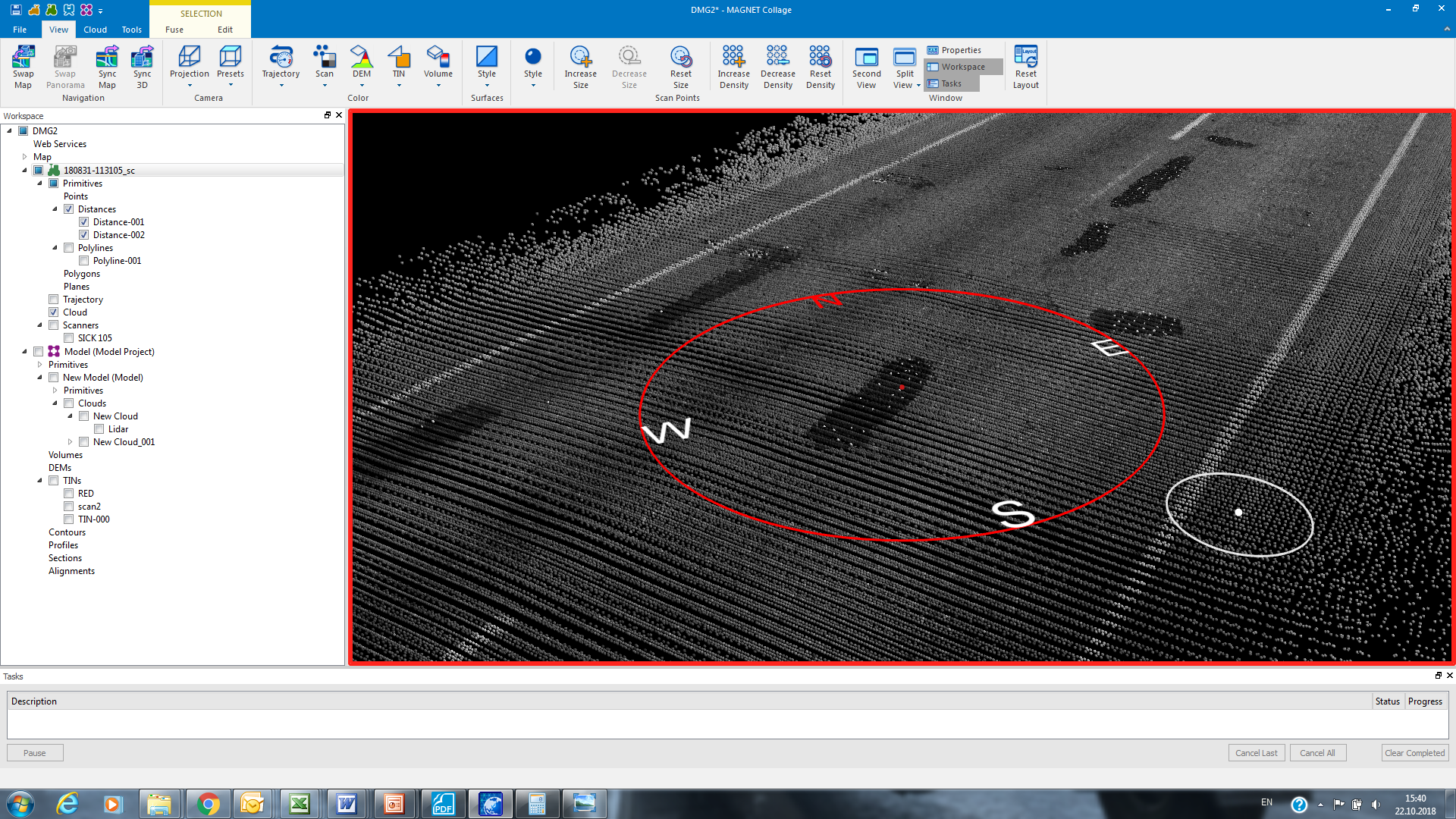 Быстрое сканирование
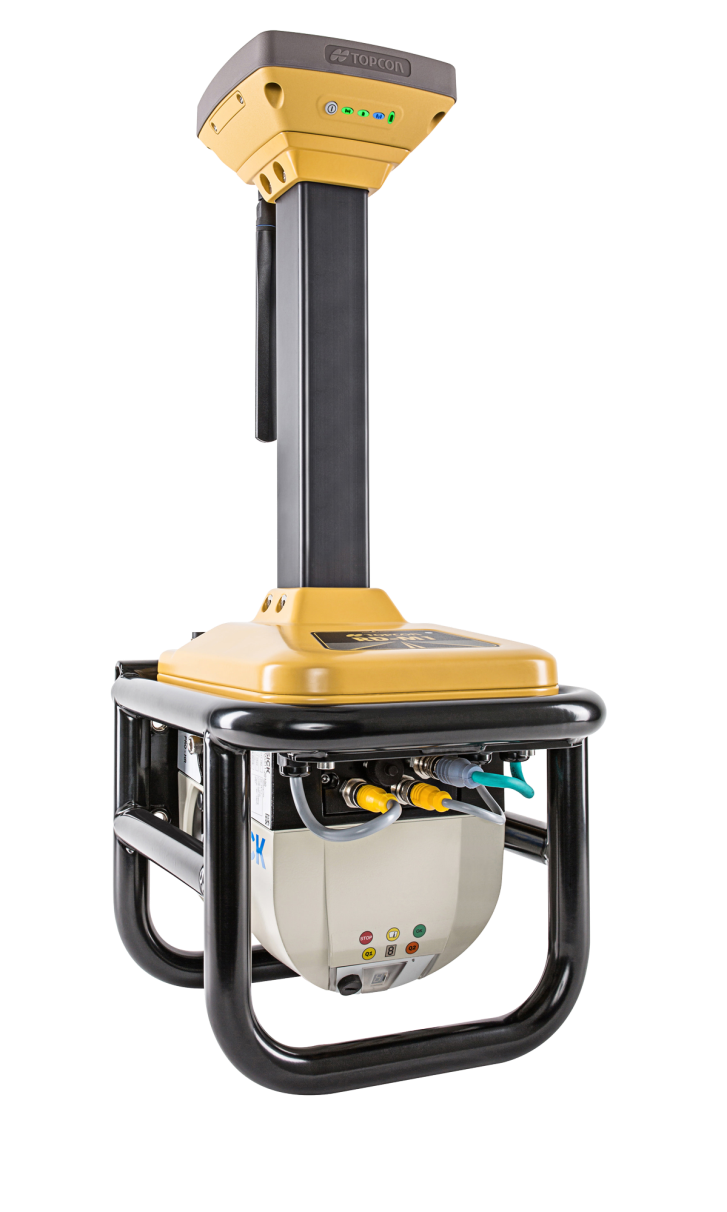 Специальный сканер вертикального базирования
Идеальная компоновка для дорожных работ
Быстрый и безопасный  способ сбора данных
Подробная информация о состоянии поверхности
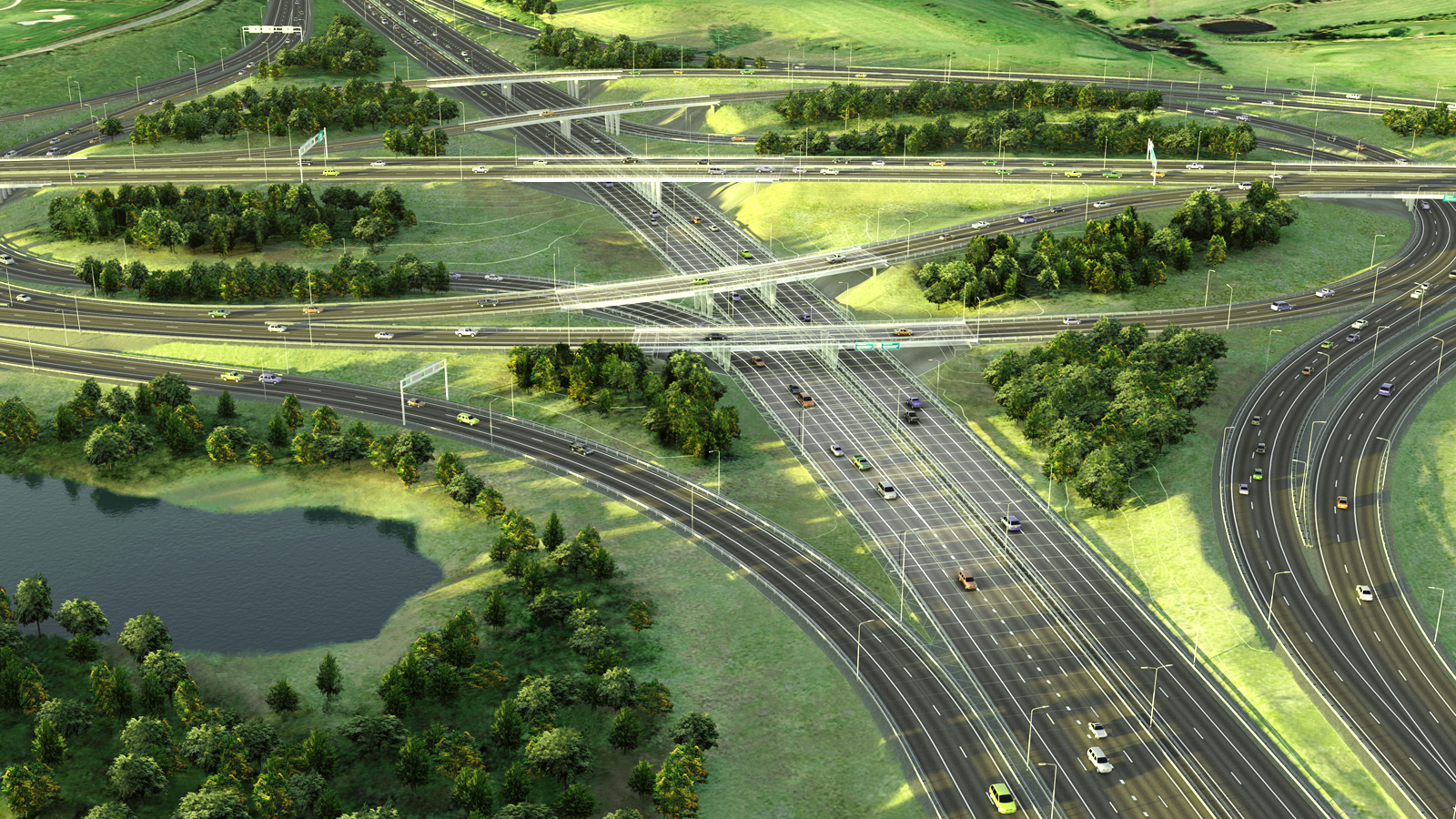 Проектируем в
Специальном Дорожном ПО
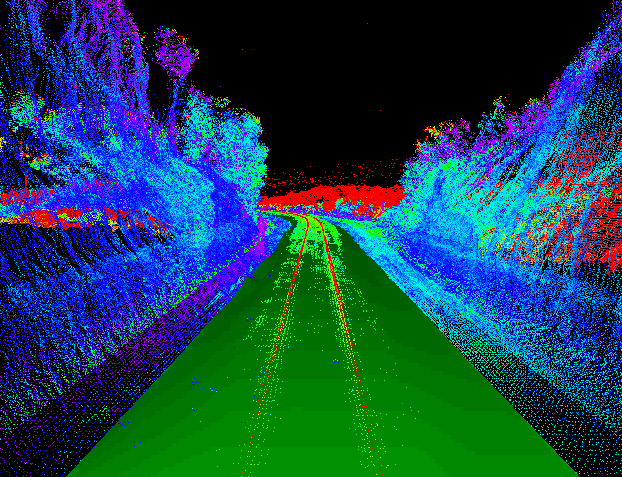 Удобное проектирование
Мощный движок для работы с большим массивом данных
Проектирование с учетом технических требований
Подготовка моделей трассы 
и триангуляции
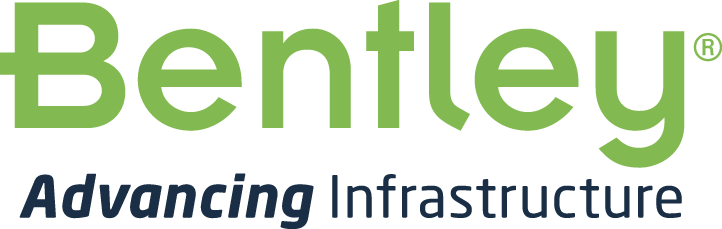 Сглаживание продольного профиля
Удобное проектирование
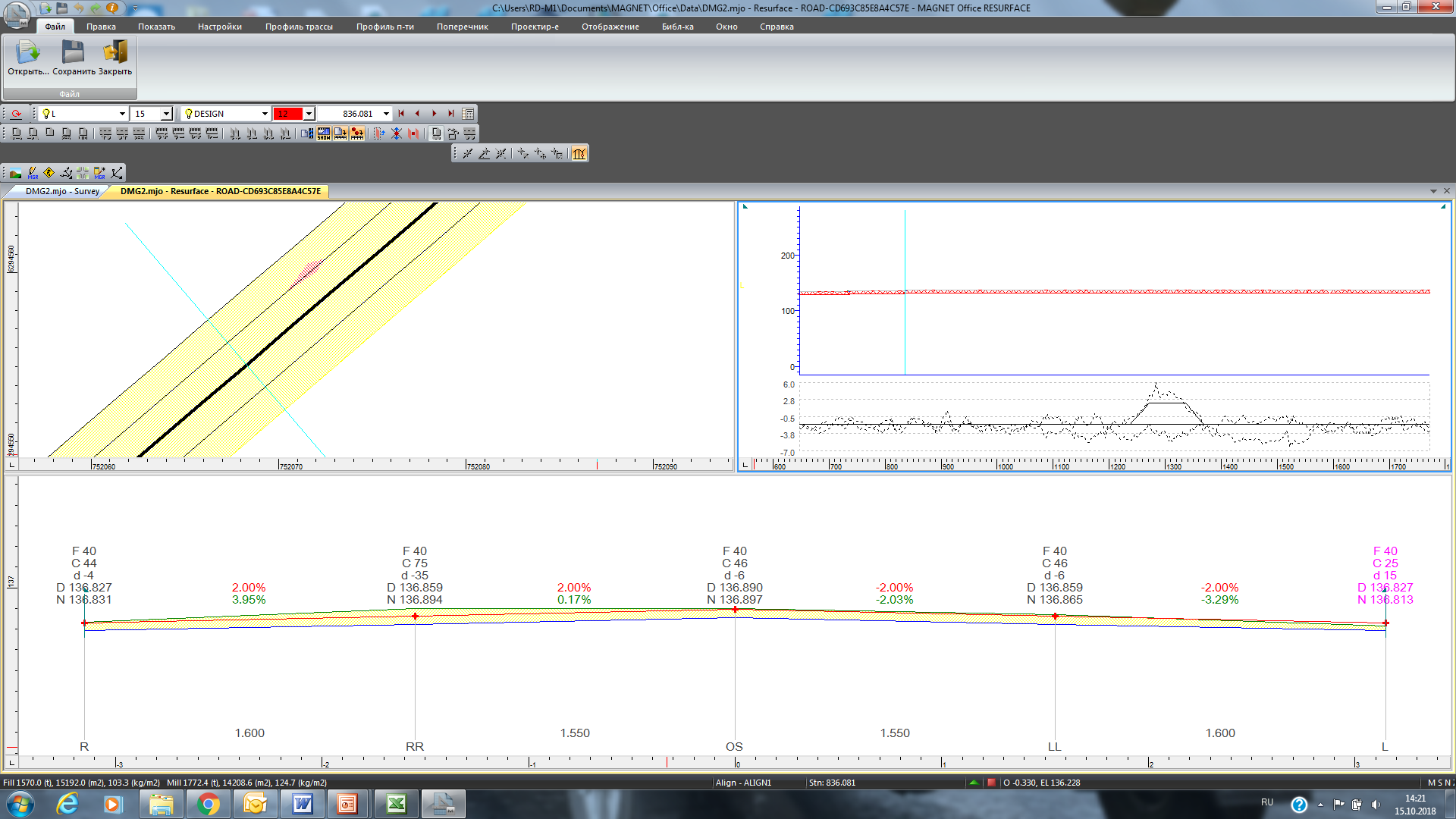 Автоматическое сглаживание продольного профиля
Проектирование в рамках допуска слоя фрезерования
Учет требований 
к слою укладки
Постоянный расчет объемов фрезерования и укладки
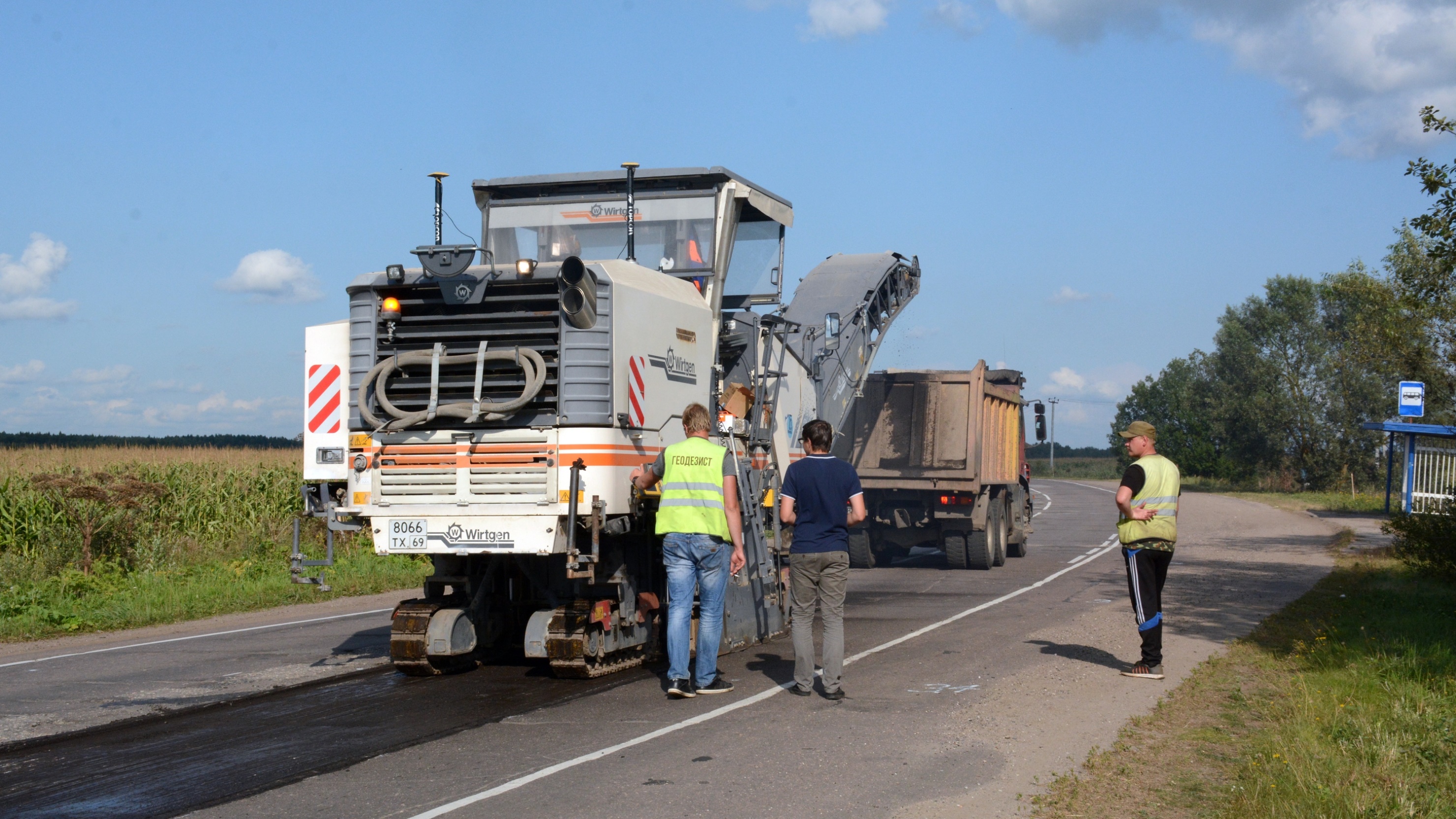 Фрезеруем
Новой системой RD-MC
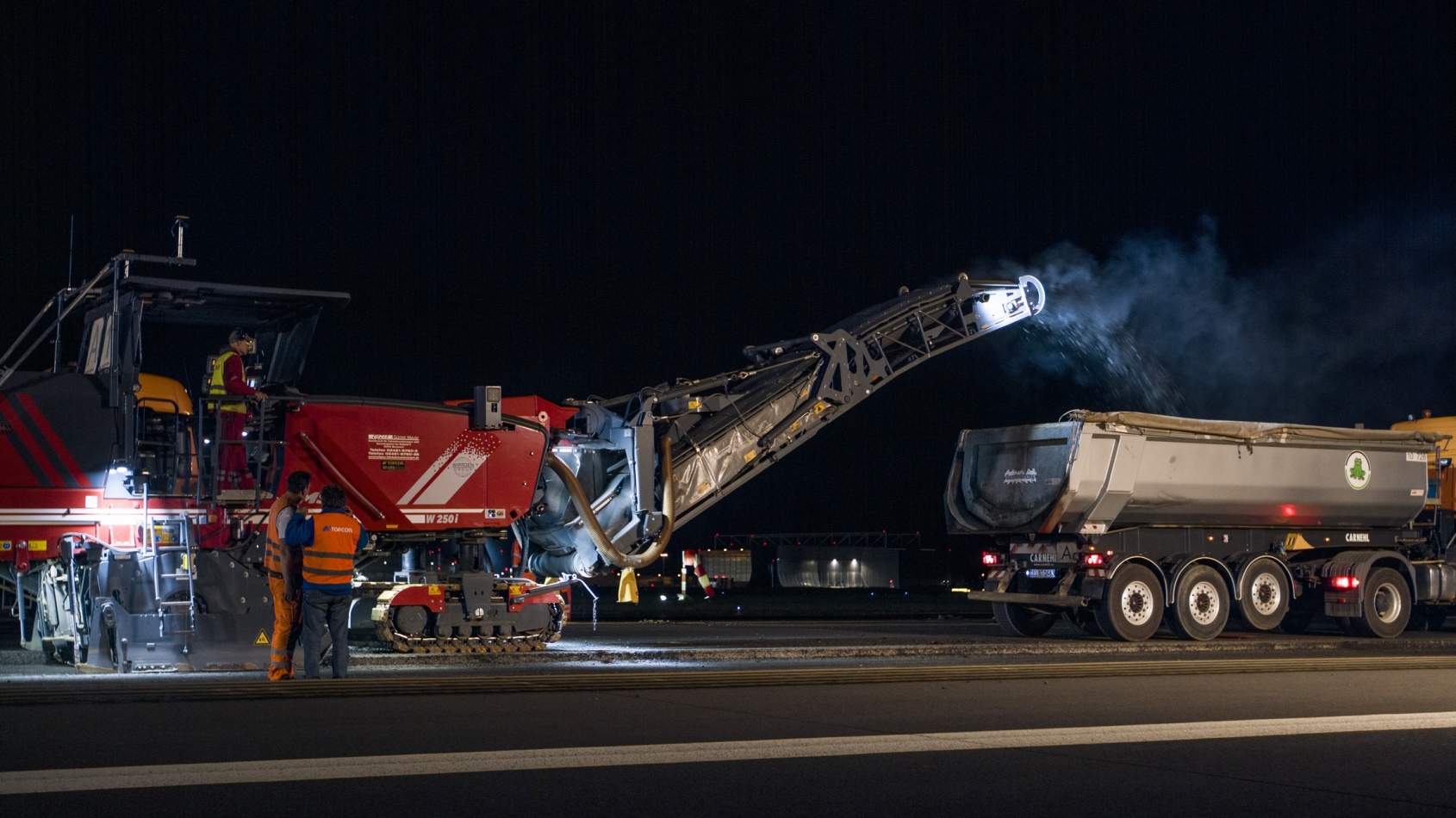 Точная реализация
Полностью спутниковое 
решение
Быстрое независимое выполнение работ
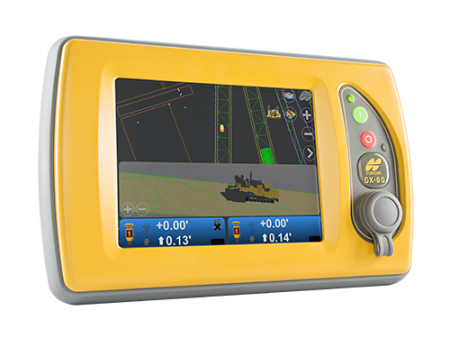 Экономия  за счет оптимизированного проекта
Фрезерование или Асфальтоукладка
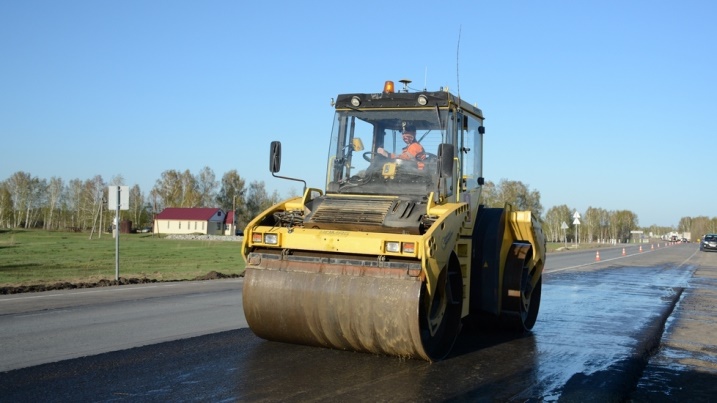 Уплотнаяем
Ителектуально!
Интеллектуальное уплотнение
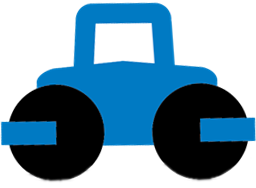 Обычная
Укладка
ПРОЕКТ
ПРОЕКТ
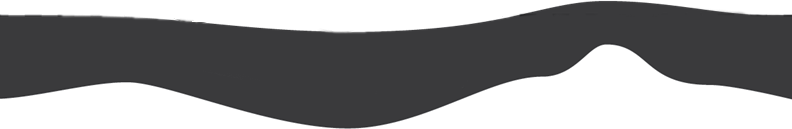 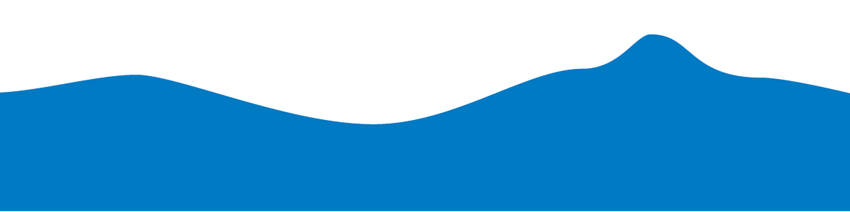 ОСНОВАНИЕ
Обычное уплотнение
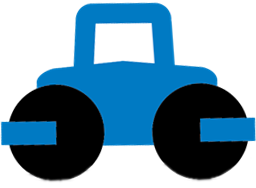 Укладка с
   RD-MC
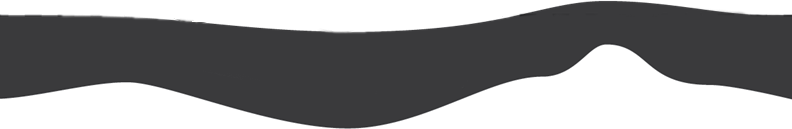 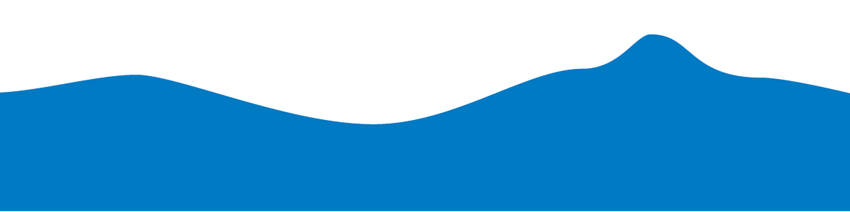 Уплотнение SmoothRide
ОСНОВАНИЕ
СОВРЕМЕННАЯ ТЕХНОЛОГИЯ ДОРОЖНОГО РЕМОНТА
SmoothRide
ЖДЕМ ВАС НА НАШЕМ СТЕНДЕ !